Trinity Sunday
Year A
Genesis 1:1-2:4a   •   Psalm 8   •    2 Corinthians 13:11-13
Matthew 28:16-20
In the beginning when God created the heavens and the earth, the earth was a formless void and darkness covered the face of the deep …
Genesis 1:1, 2a
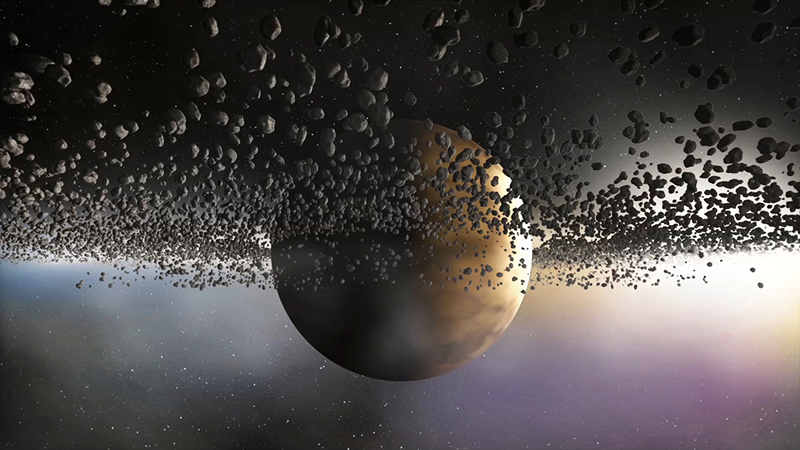 In the Beginning…  --  Seth Drum, Digital work
Then God said, "Let there be light"; and there was light … God separated the light from the darkness.
Genesis 1:3, 4b
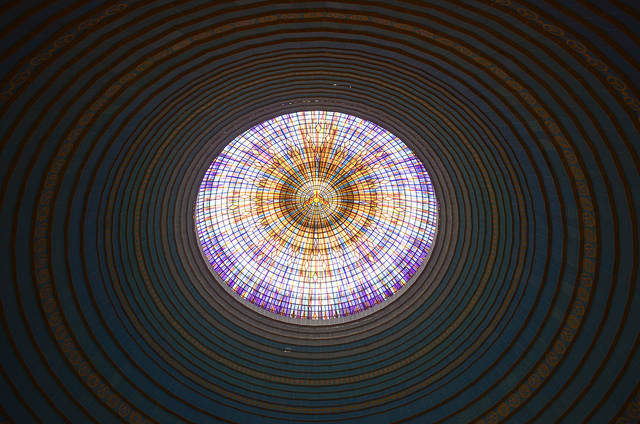 Basilica of Our Lady of Peace  -- Yamoussoukro, Ivory Coast
And God said, “Let there be a dome in the midst of the waters, and let it separate the waters from the waters.” God called the dome Sky.
Genesis 1:6, 8a
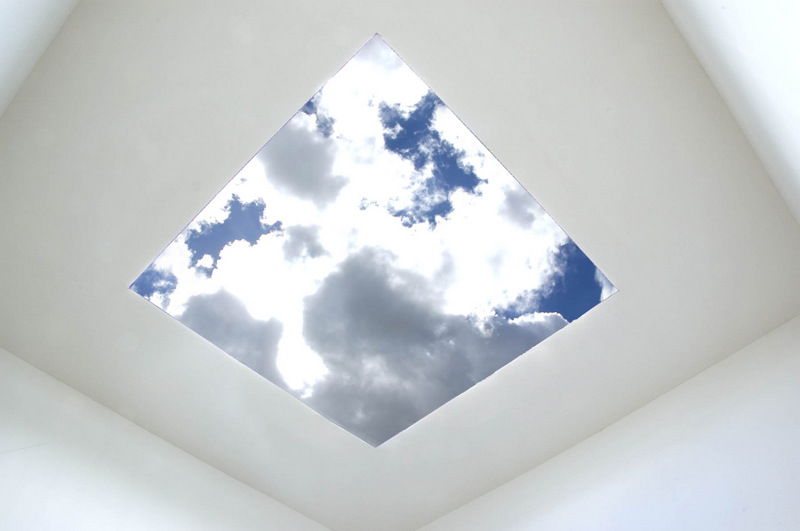 Skyspace  --  James Turrell, Live Oak Meeting House, Society of Friends, Houston, TX
And God said, “… let the dry land appear … Let the earth put forth vegetation: plants yielding seed, and fruit trees of every kind … ”
Genesis 1:9a, 11a
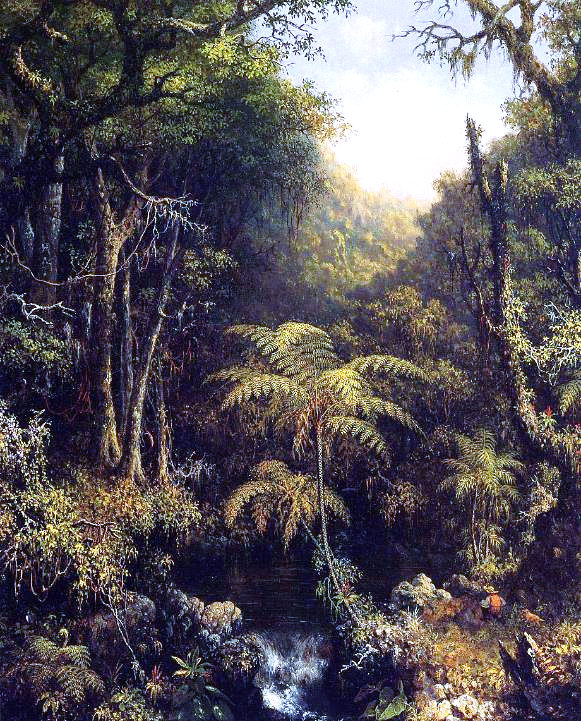 Brazilian Forest

Martin Johnson Heade
RISD Museum
Providence, RI
And God said, "Let there be lights in the dome of the sky to separate the day from the night; the greater light to rule the day and the lesser light to rule the night …
Genesis 1:14a, 16a
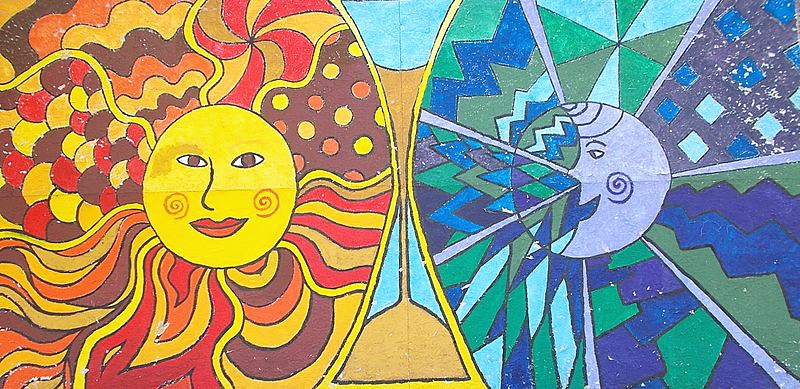 Sun and Moon  -- Nagy Community Center, Budapest, Hungary
And God said, "Let the waters bring forth swarms of living creatures, and let birds fly above the earth across the dome of the sky."
Genesis 1:20
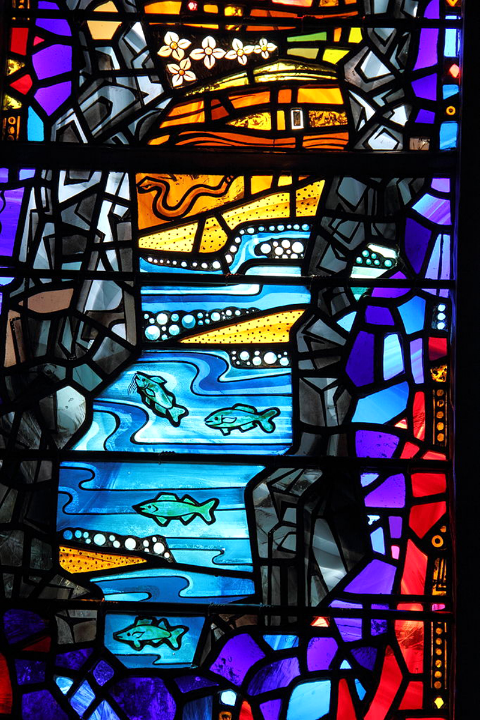 The Beauty of Creation

Irene and Rowan LeCompte
National Cathedral
Washington, DC
And God said, "Let the earth bring forth living creatures of every kind: cattle and creeping things and wild animals of the earth of every kind."
Genesis 1:24
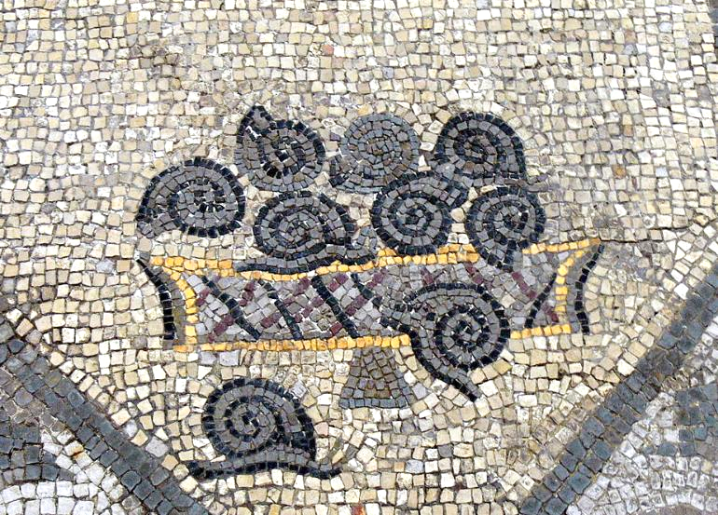 Snails  -- Floor mosaic, Basilica of Aquileia, Aquileia, Udine, Italy
Then God said, "Let us make humankind in our image, according to our likeness; … in the image of God he created them; male and female he created them.
Genesis 1:26a, 27b
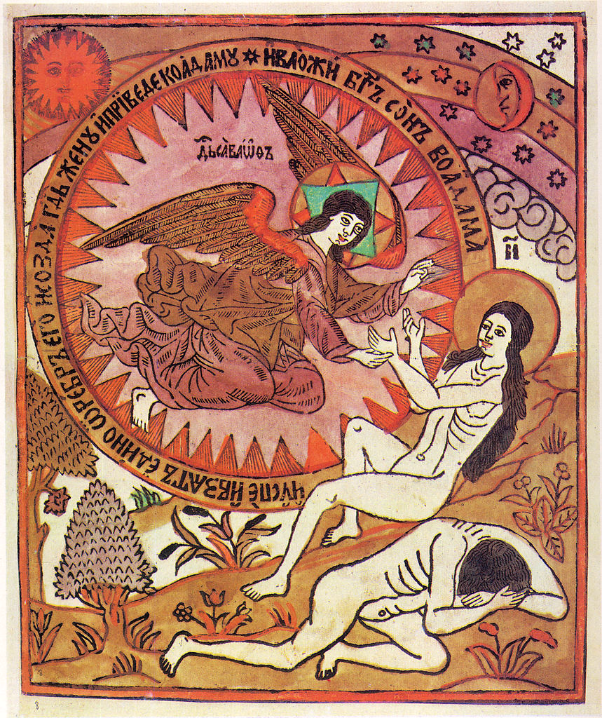 Creation of Adam and Eve

Russian Lubock Woodcut, 1792
And on the seventh day God finished the work that he had done, and he rested on the seventh day from all the work that he had done.
Genesis 2:2
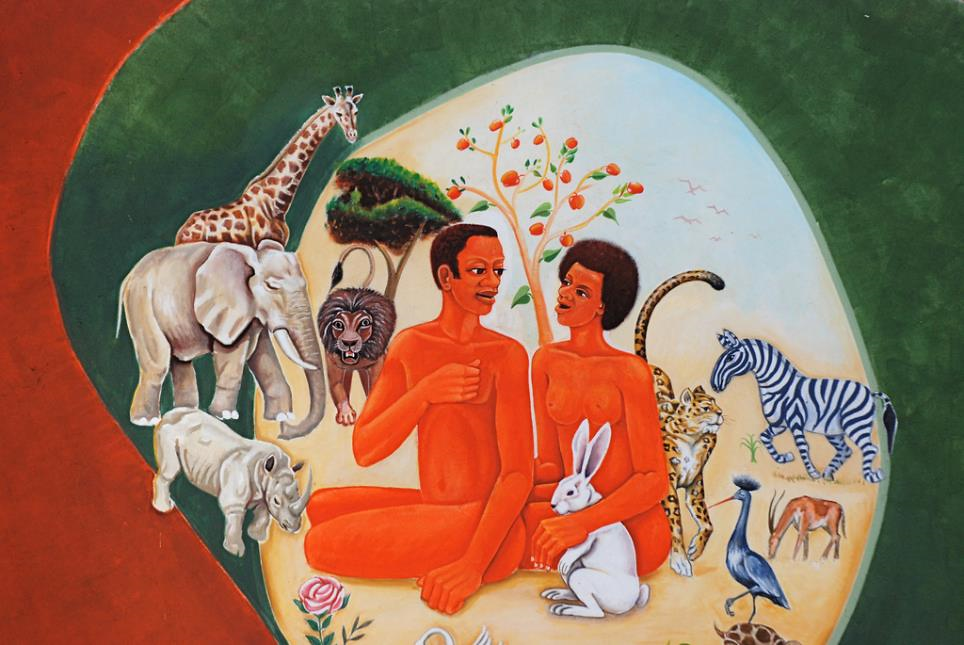 St. Mathias Mulumba Kalemba Metropolitan Cathedral, Songea, Tanzania
When I look at your heavens, the work of your fingers, the moon and the stars that you have established;… how majestic is your name in all the earth!
Psalm 8:3, 9b
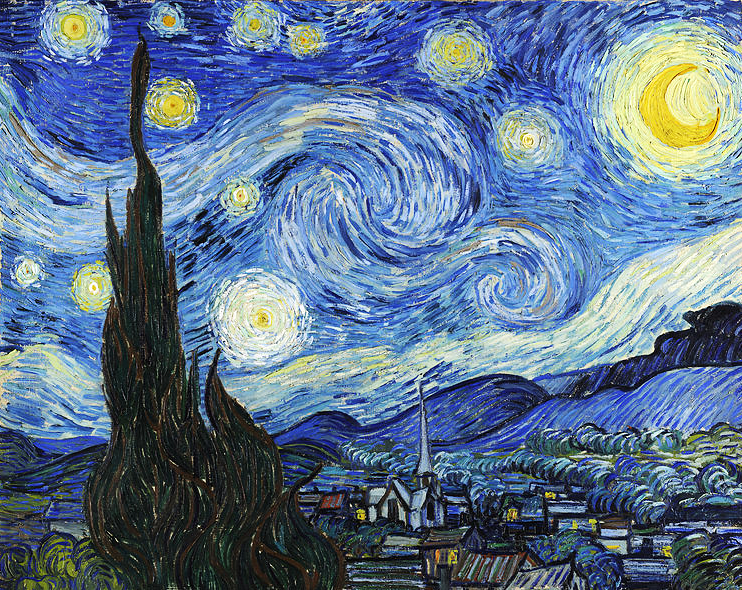 Starry Night  --  Vincent van Gogh, Museum of Modern Art, New York, NY
Finally, brothers and sisters … live in peace; and the God of love and peace will be with you.
2 Corinthians 13:11ac
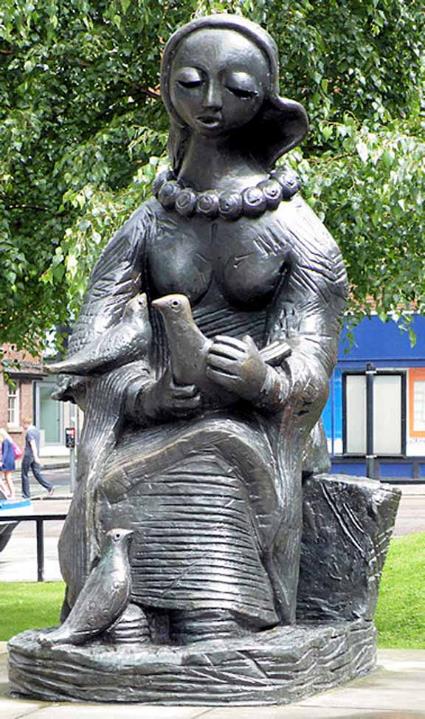 Messenger of Peace

Barbara Pearson
Manchester, England
"And remember, I am with you always, to the end of the age."
Matthew 28:20b
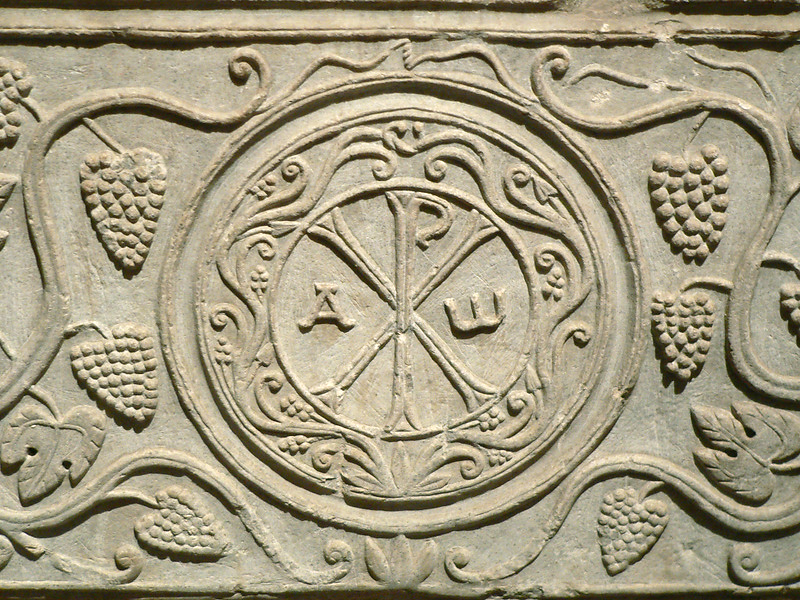 Alpha and Omega  --  Drausin Sarcophagus, Louvre Museum, Paris, France
Credits
New Revised Standard Version Bible, copyright 1989, Division of Christian Education of the National Council of the Churches of Christ in the United States of America. Used by permission. All rights reserved.

https://www.flickr.com/photos/seth_drum/34308713902
https://www.flickr.com/photos/jbdodane/9626795639/
http://www.flickr.com/photos/21804434@N02/5394865139
https://commons.wikimedia.org/wiki/File:Brazilian_Forest.jpg
https://commons.wikimedia.org/wiki/File:Sun_and_Moon,_Nagy_Imre_Community_Centre,_2016_Csepel-Csillagtelep.jpg
https://commons.wikimedia.org/wiki/File:Stained_glass_window_Washington_National_Cathedral_2012_06.JPG - Caroline Lena Becker
https://commons.wikimedia.org/wiki/File:Aquileia_Basilica_-_Ausgrabungen_Mosaik_11.jpg – Wolfgang Sauber
https://commons.wikimedia.org/wiki/File:Adam_and_Eve_Lubok.jpg
https://www.flickr.com/photos/dominikkustra/4013203751
https://commons.wikimedia.org/wiki/File:Van_Gogh_-_Starry_Night_-_Google_Art_Project.jpg
https://commons.wikimedia.org/wiki/File:Messenger_of_Peace_-_geograph.org.uk_-_1419312.jpg
https://commons.wikimedia.org/wiki/Category:Drausin_sarcophagus#/media/File:Sarcophage_de_Drausin_03.JPG

Additional descriptions can be found at the Art in the Christian Tradition image library, a service of the Vanderbilt Divinity Library, http://diglib.library.vanderbilt.edu/.  All images available via Creative Commons 3.0 License.